Manipulatorji – Pick and Place units, enote “primi in odloži”
So enote, ki primejo urejen sestavni dela (obdelovanec, izdelek) na točno določenem mestu in ga odložijo na predvideno mesto z v naprej določeno hitrostjo gibanja
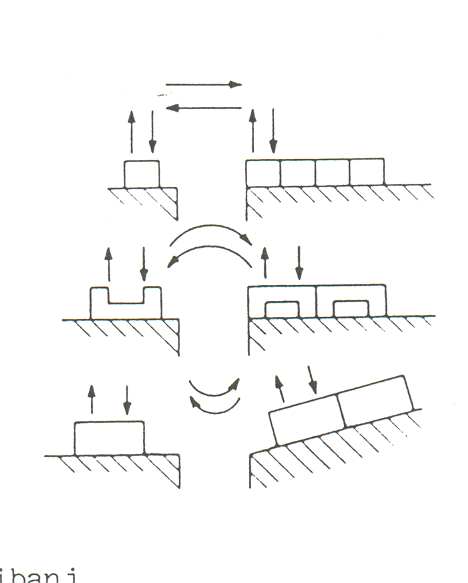 Premočrtni gibi
So modulno grajene strežne in dodajalne enote, ki jih sestavimo iz:
linearnih – kratkohodnih/ dolgohodnih modulov, 
rotacijskih (zasučnih)  modulov  
prijemal
ogrodja
Premočrtni in rotacija za 180o
Premočrtni in zasuk za 30o
Gibi pri dodajanju SD
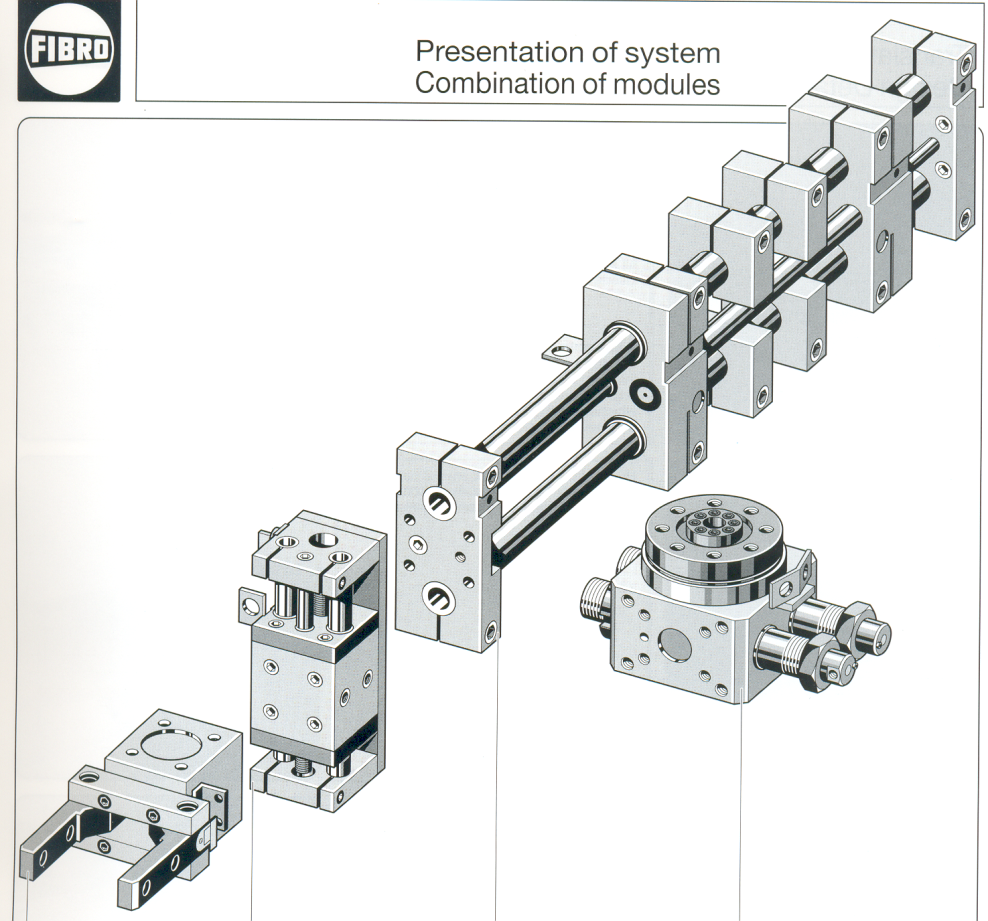 Hidravlični in pnevmatični moduli za gradnjo strežnih naprav - manipulatorjev
Ogrodje – a, linearni modul – b in– c, zasučni modul – d, prijemalo - e
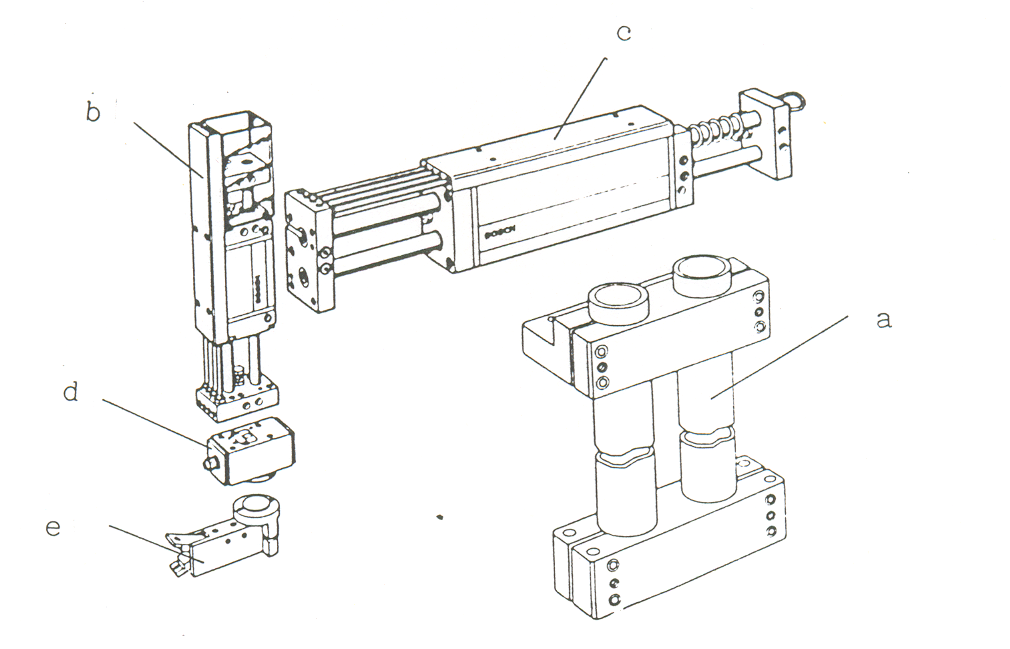 e             b              c             d
b – linearni kratkohodni modul
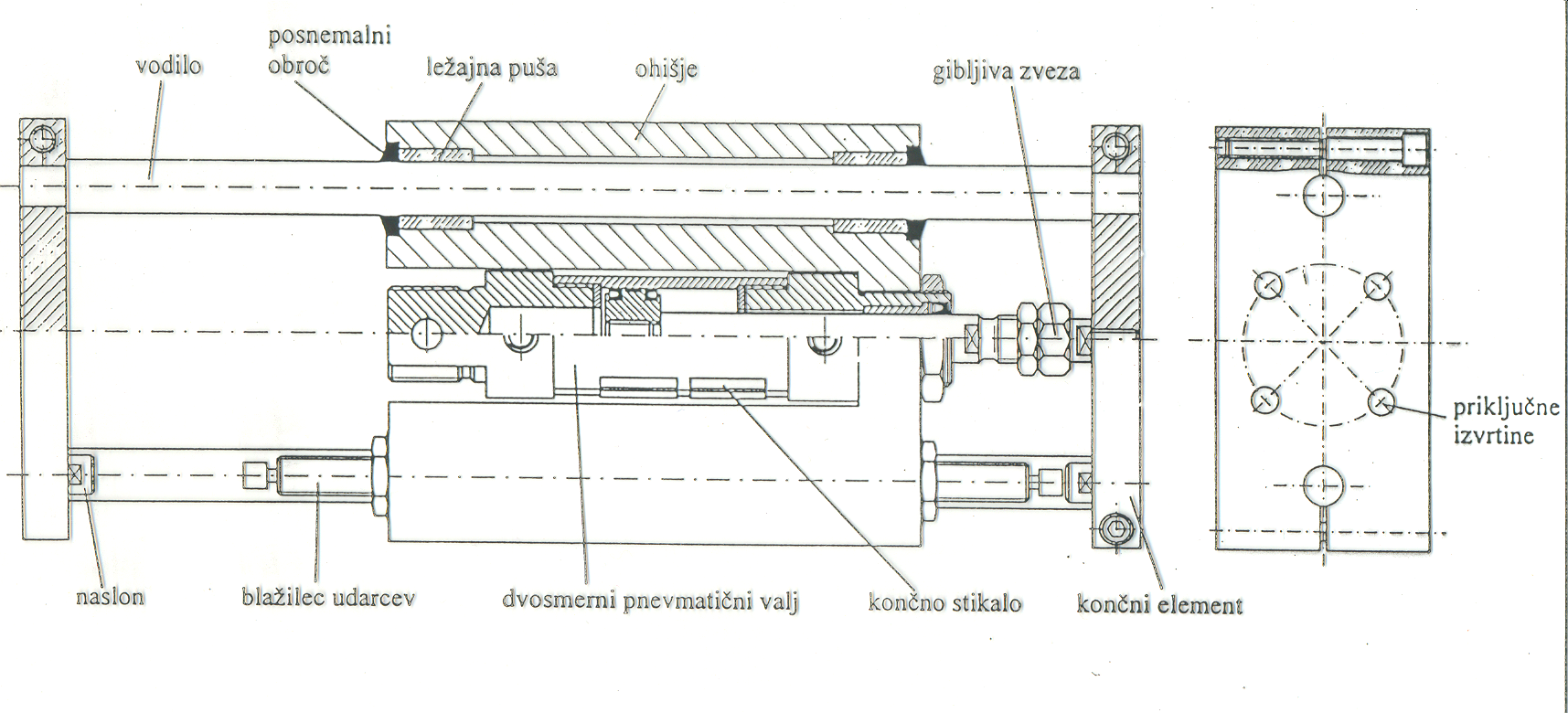 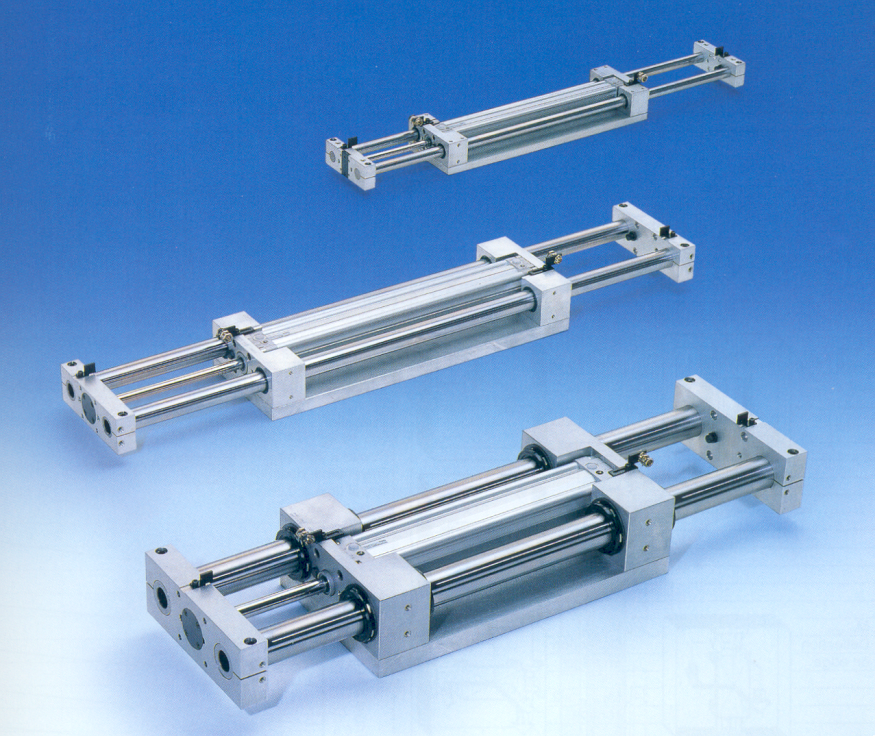 Zgradba pnevmatičnega linearnega modula z dvema okroglima vodiloma
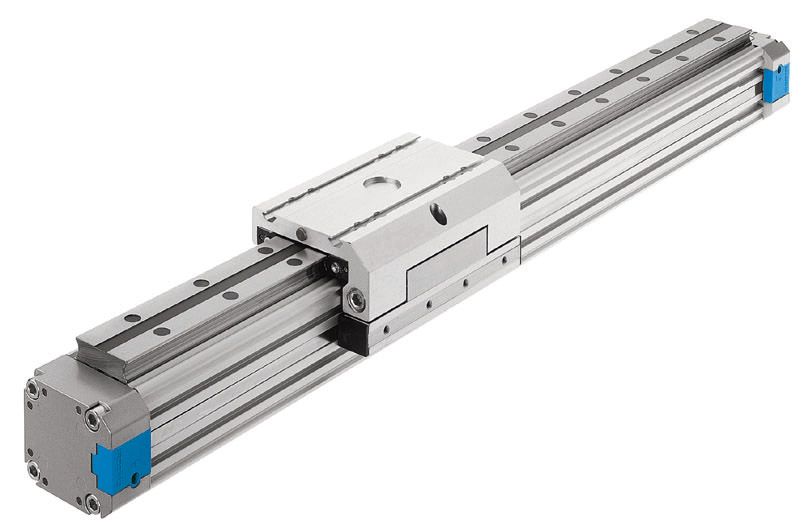 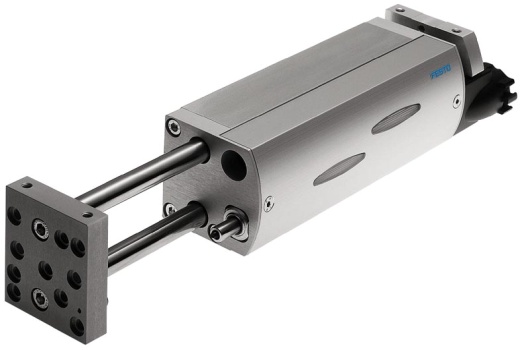 d
a
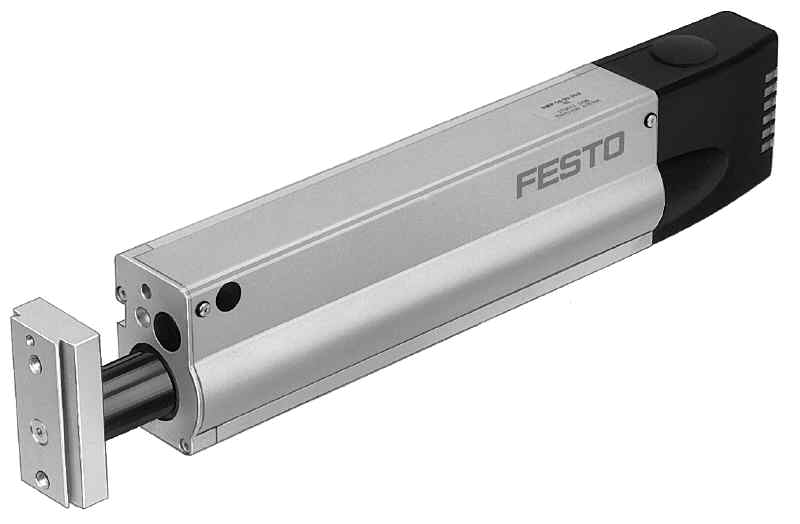 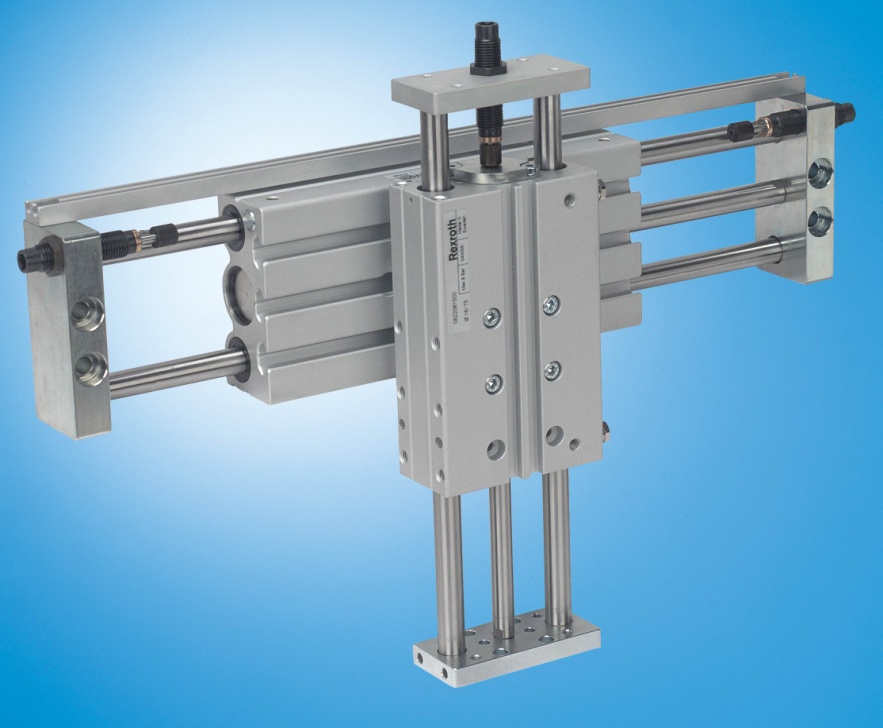 b
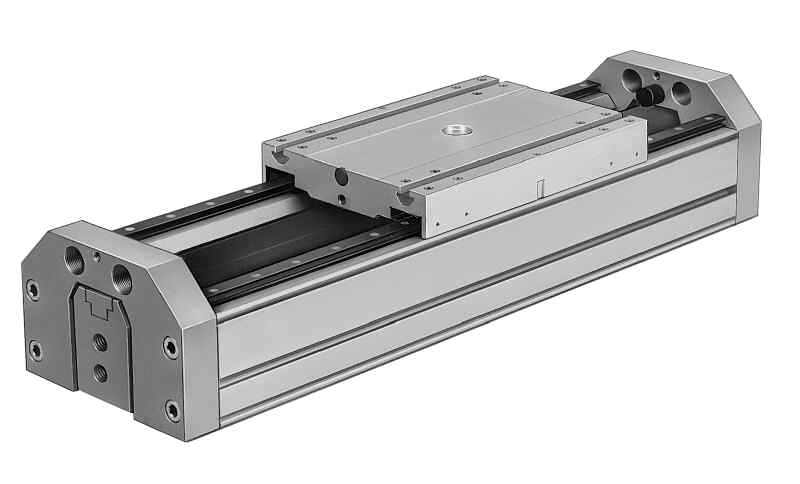 e
c
Linearni pnevmatični moduli
Pnevmatični linearni moduli z batnico in vodilom – a, z ovalnim batom – b, z dvema vodiloma – e, brez batnice – d, kratkohodni – c
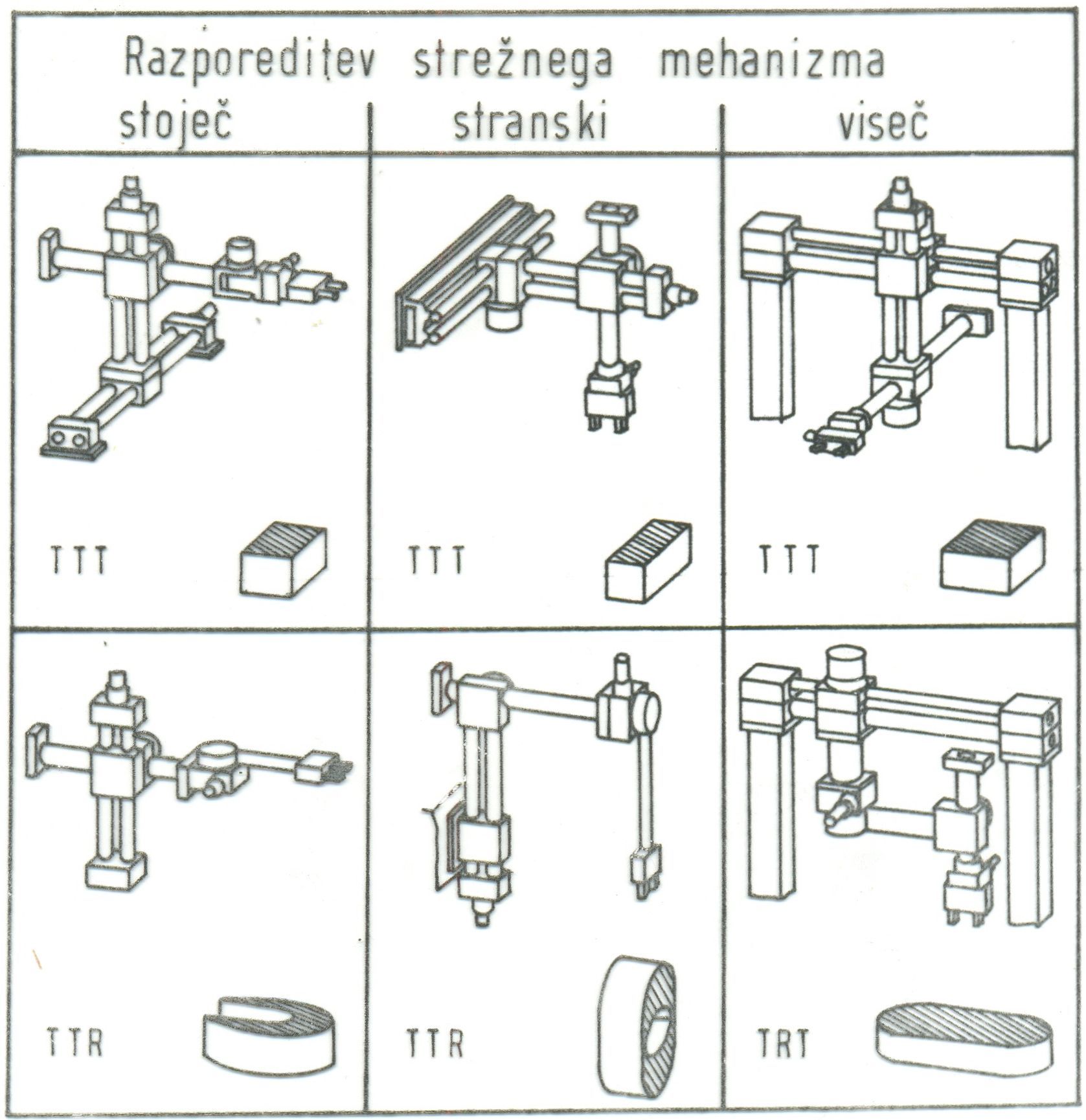 Sestavljanje modulov 
Načini pritrditve
Delovni prostor
Prostostne stopnje
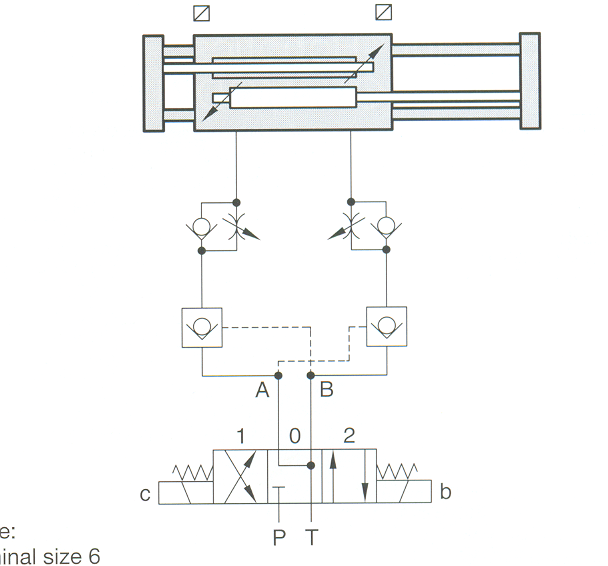 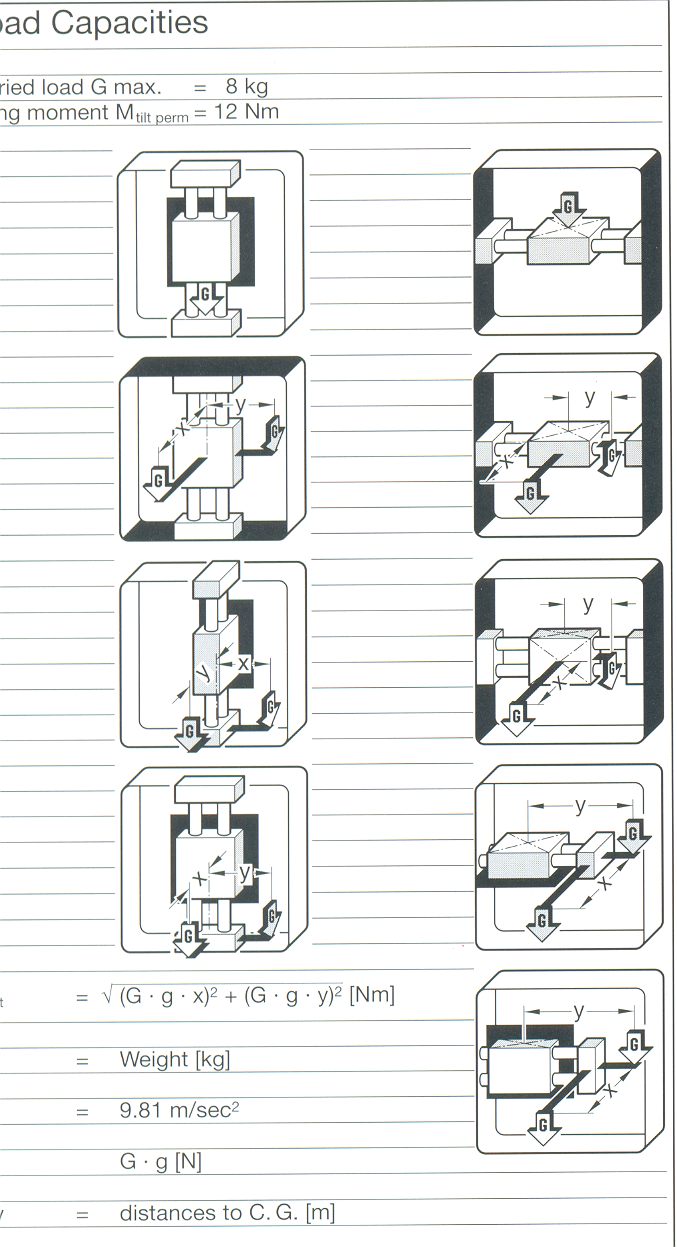 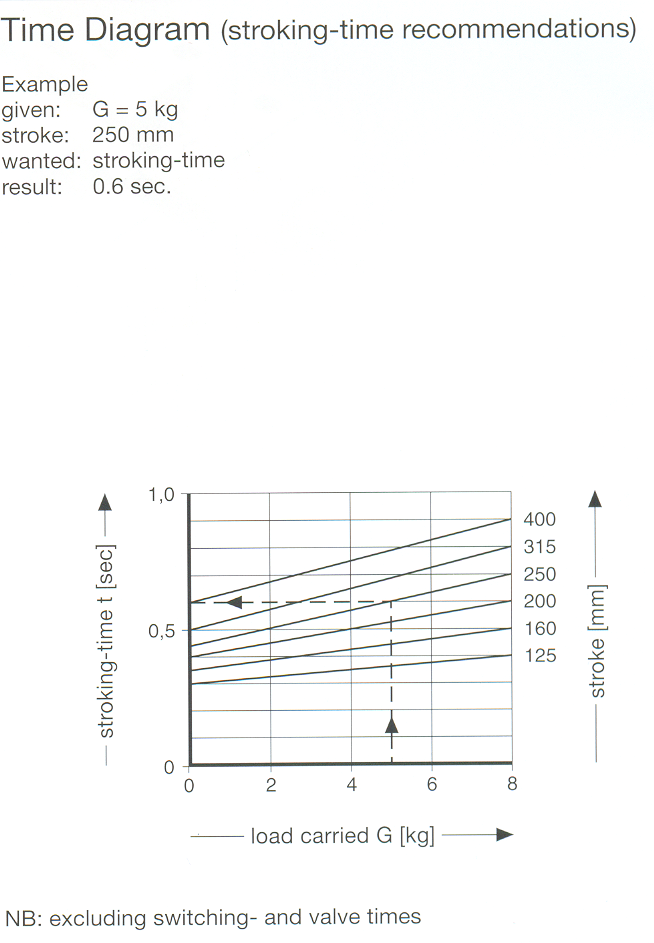 b
c
Načini pritrditve modula in pritrditev bremena – a, krmilna shem – b, diagram za določitev časa giba odvisno od bremena in dolžine giba – c
a
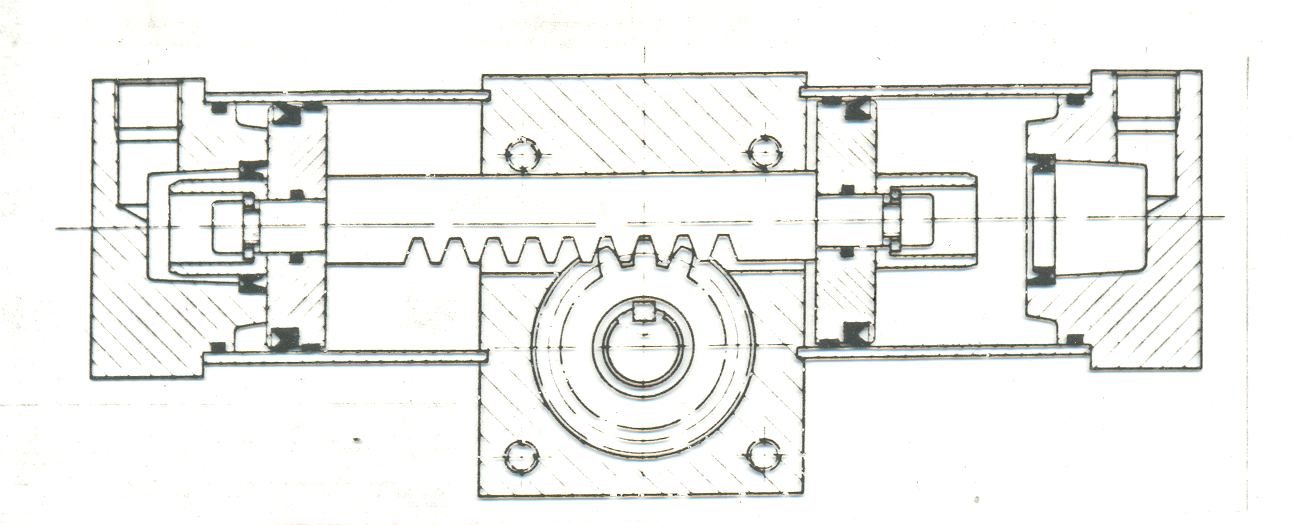 Z enim valjem
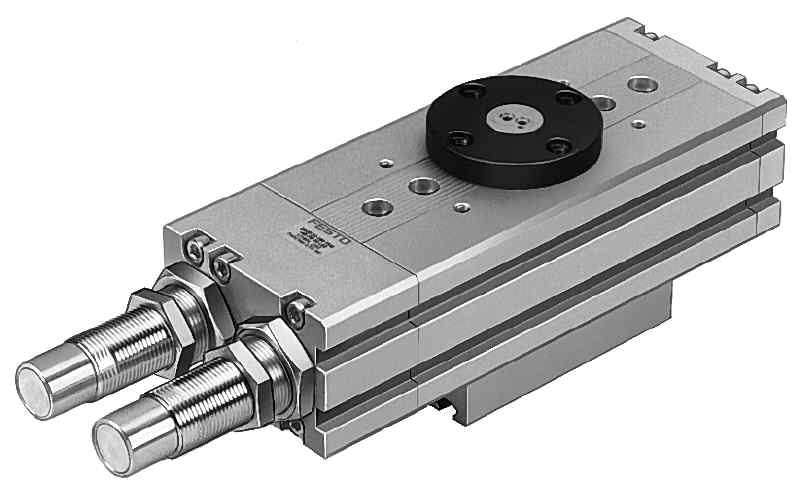 Zasučni pnevmatični modul
Z dvema valjema
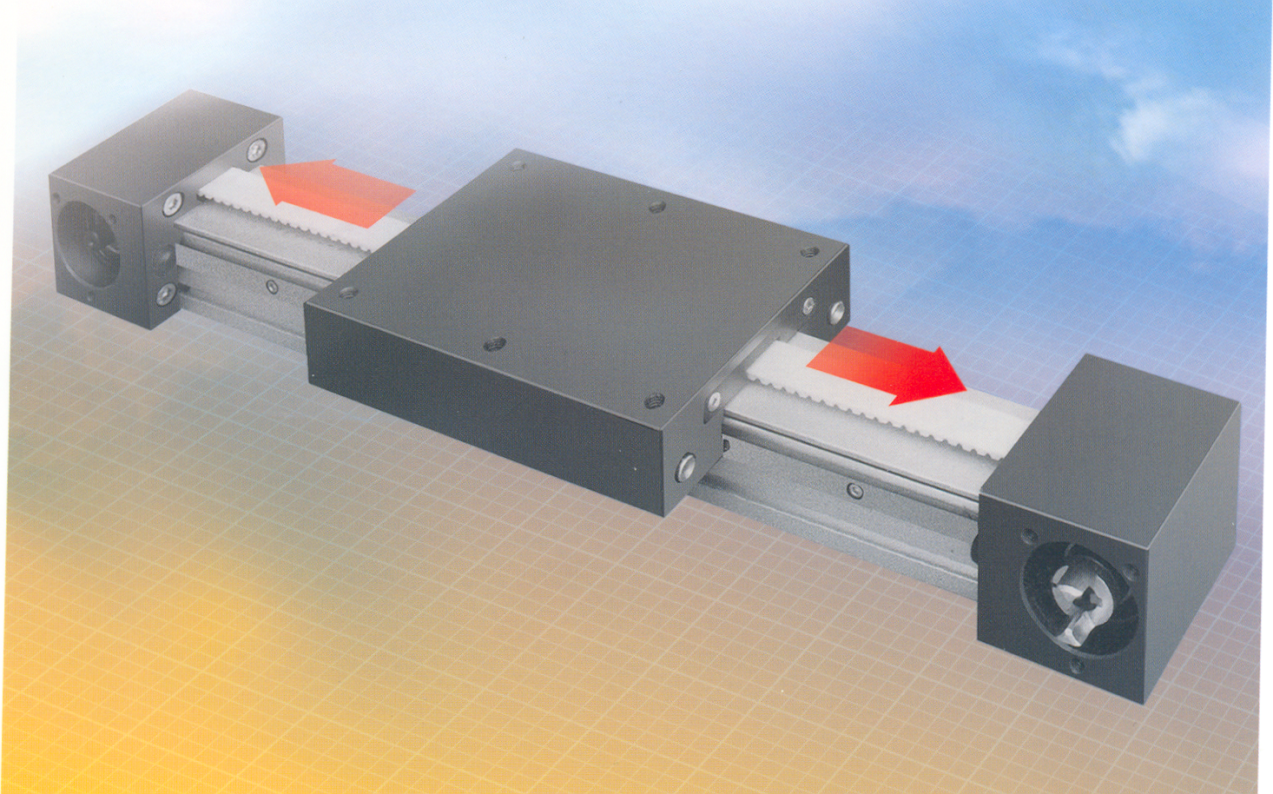 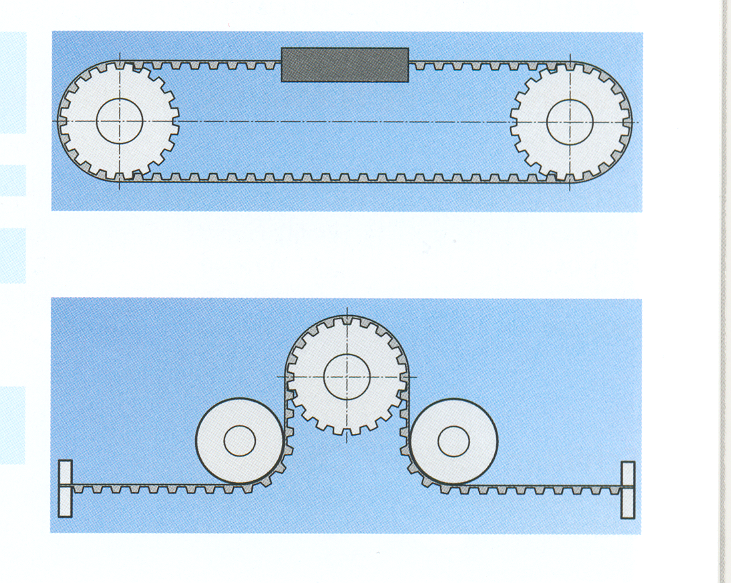 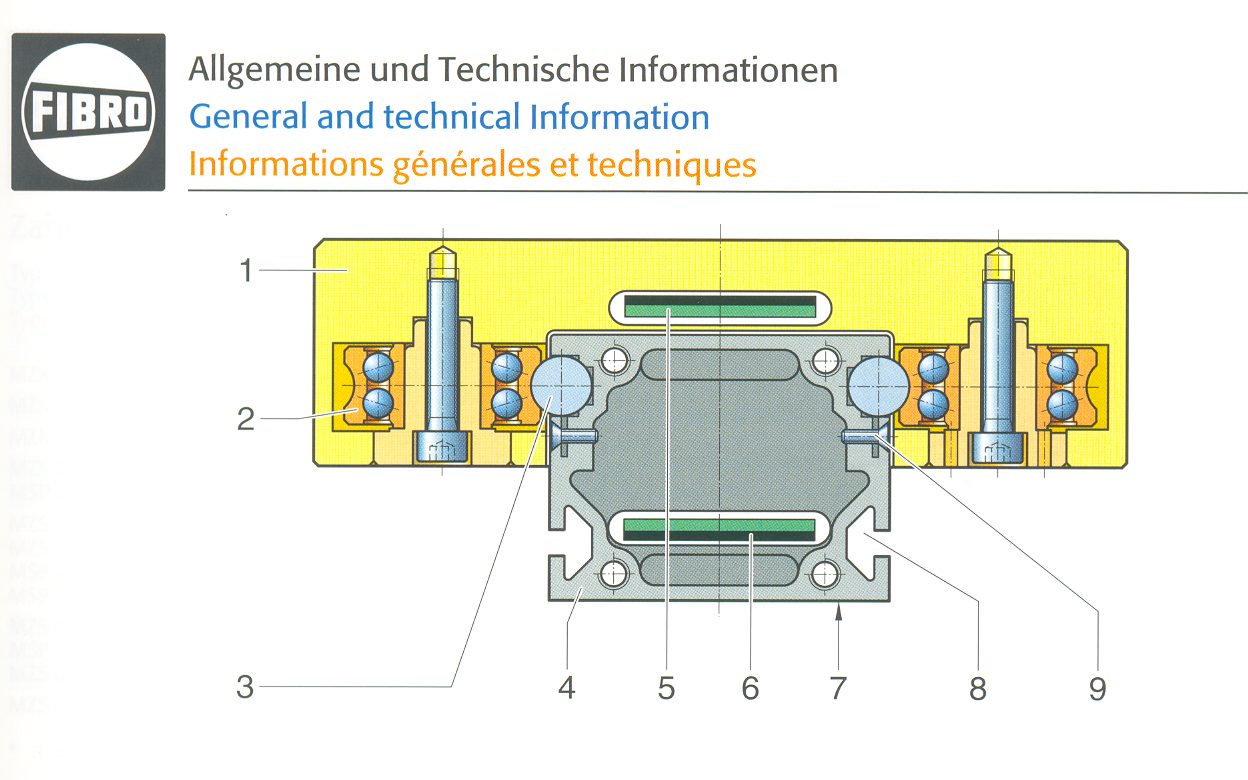 Linearna enota z zobatim jermenom
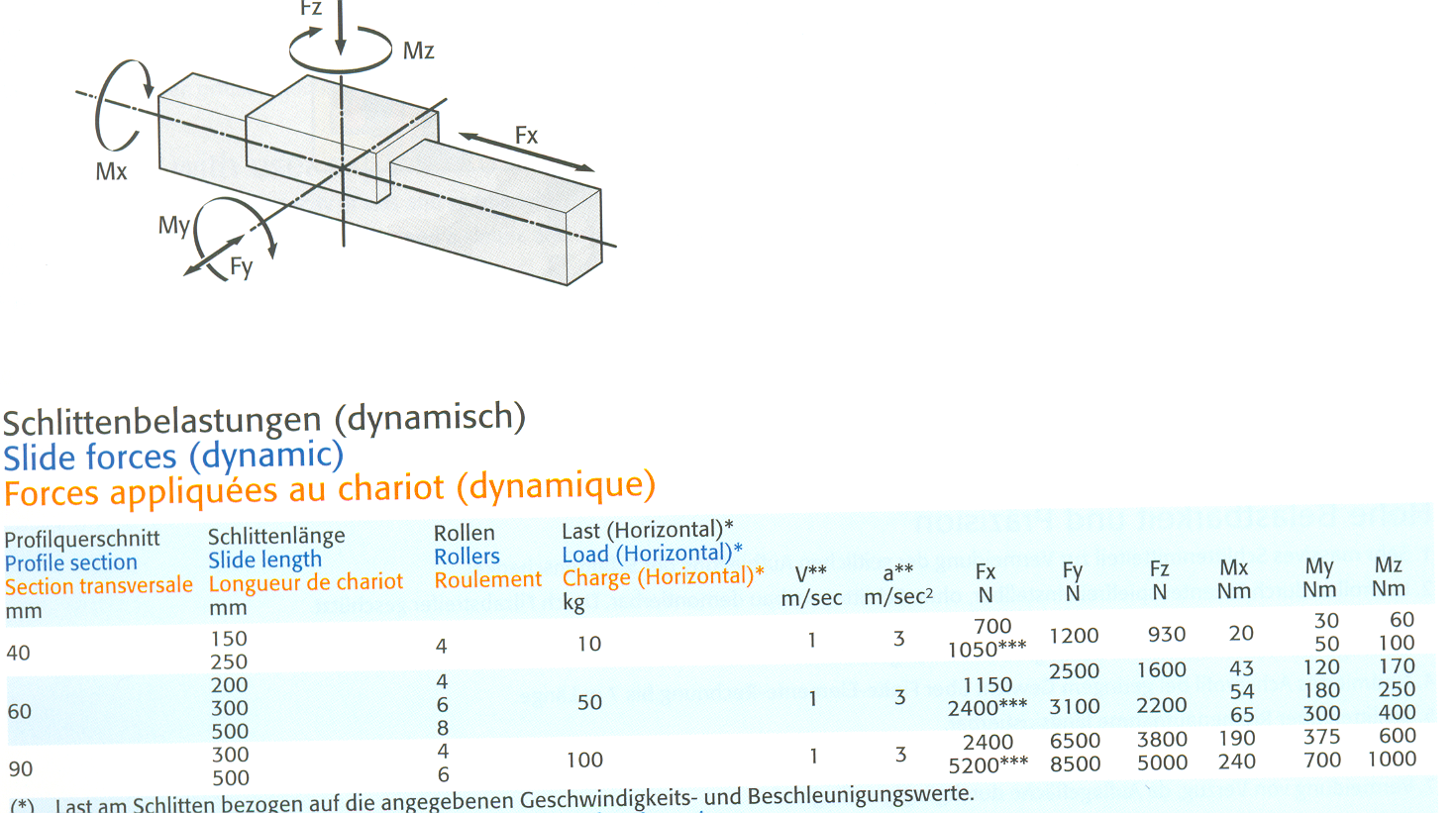 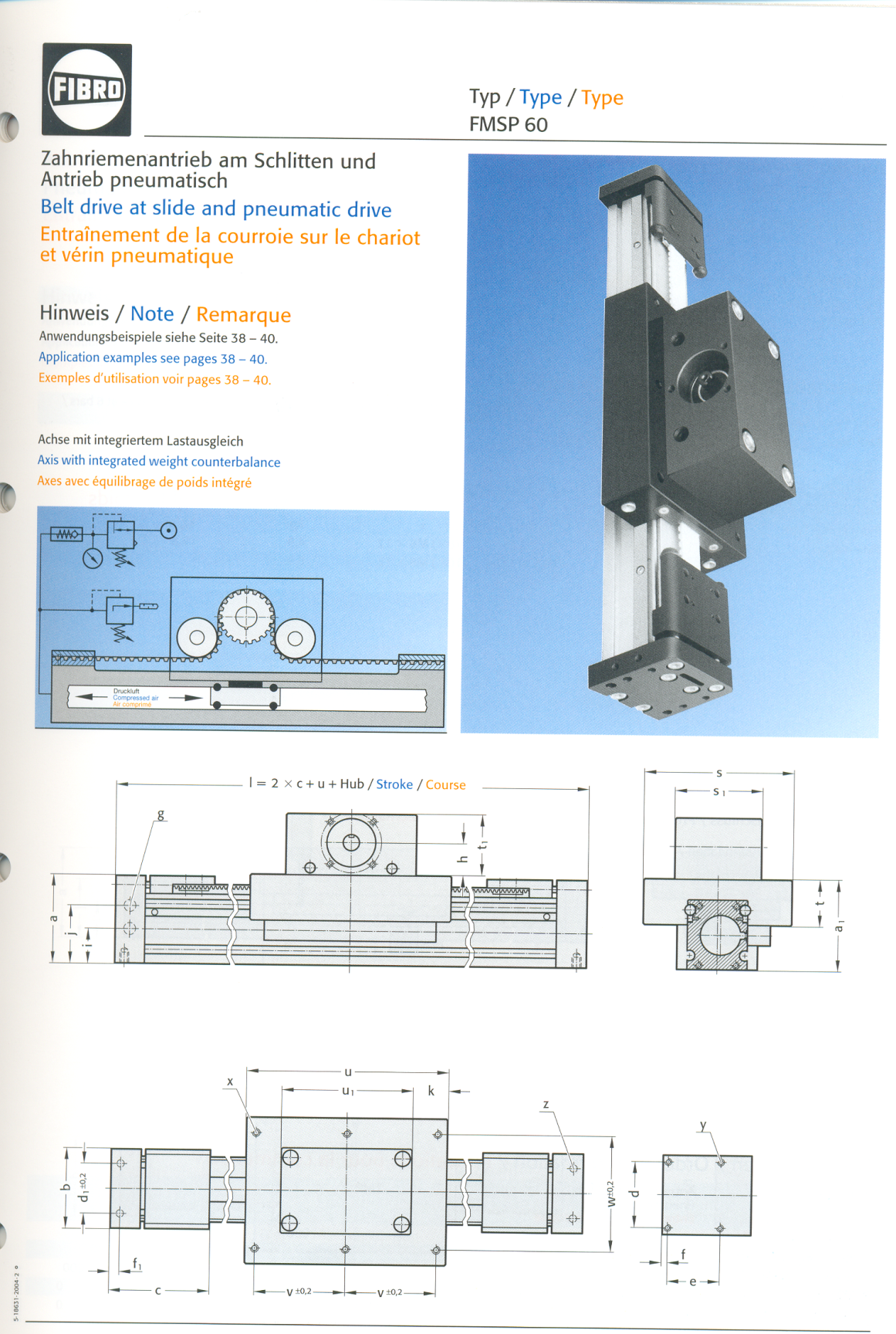 Linearna enota z valjem brez batnice in zobatim jermenom
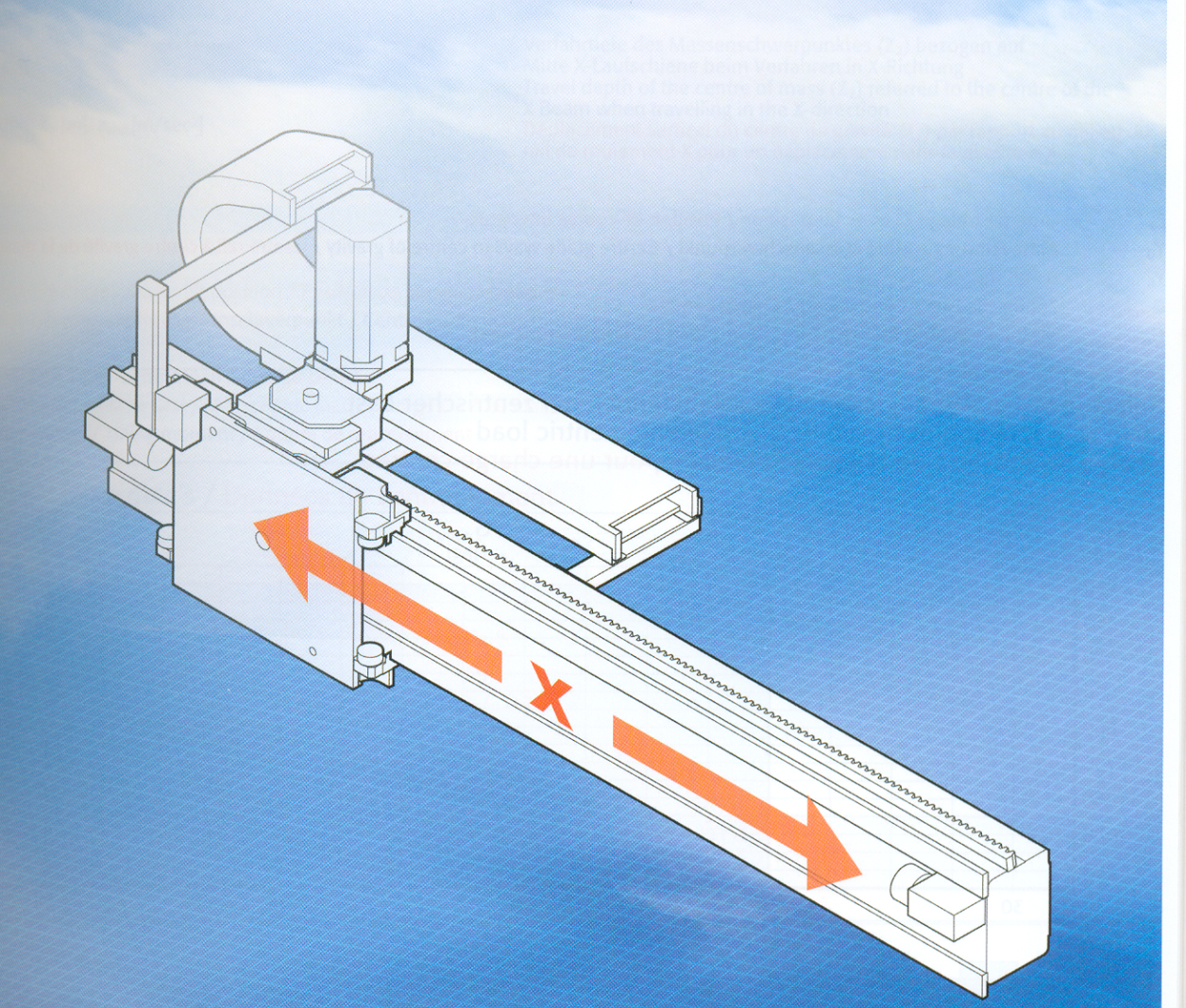 Linearne osi z elektromotornim 
pogonom za gradnjo kartezičnih robotov
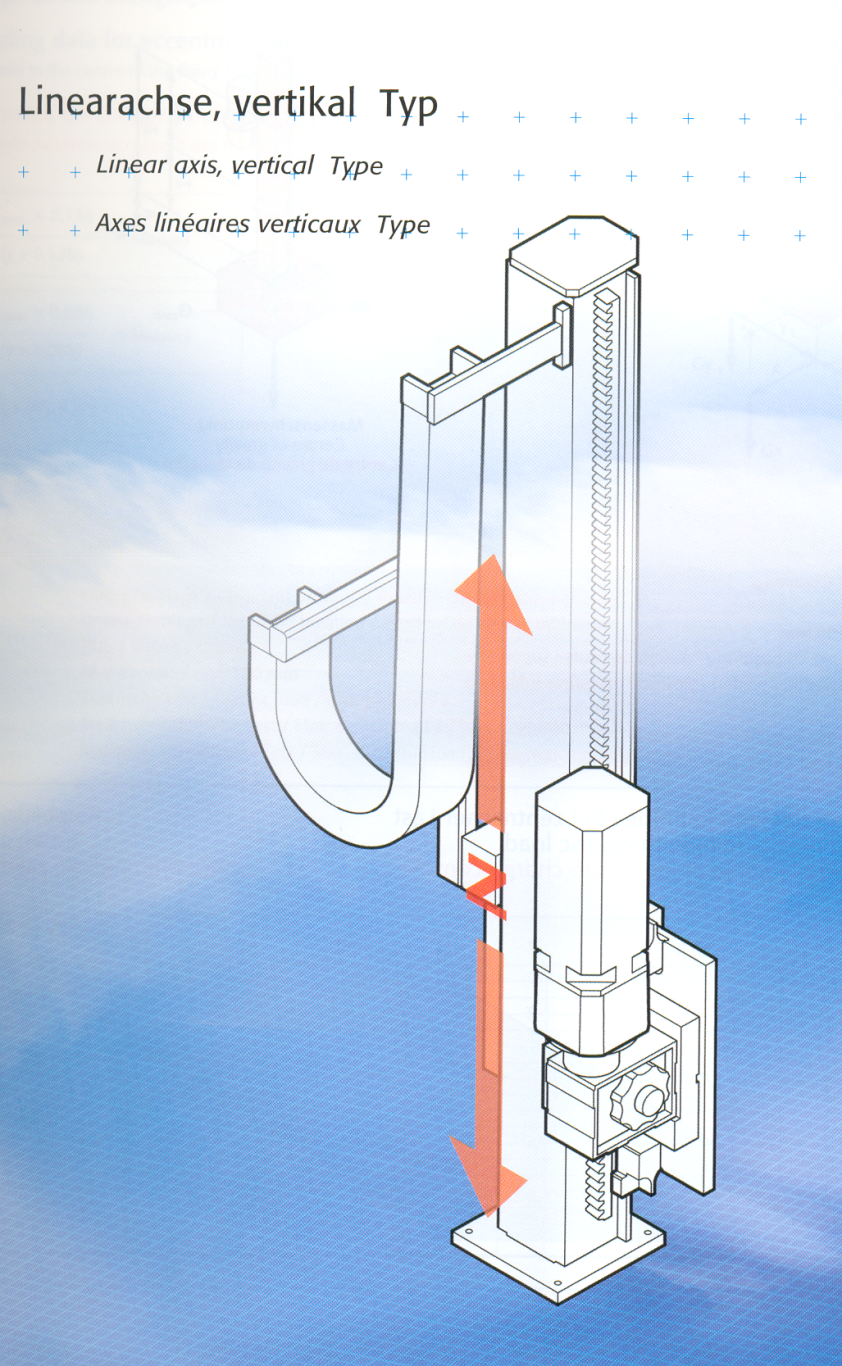 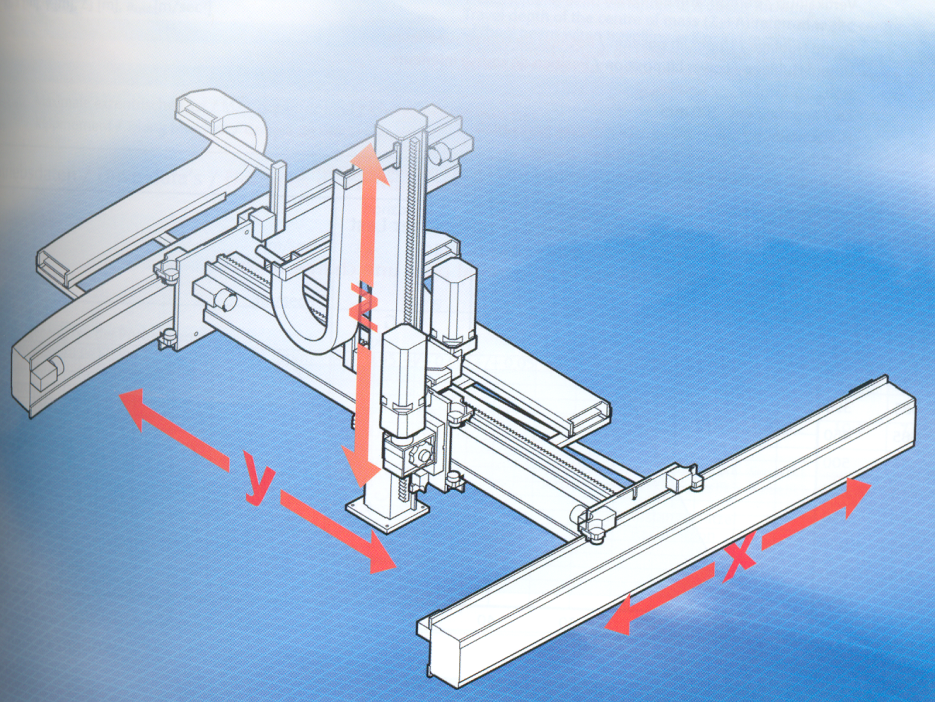 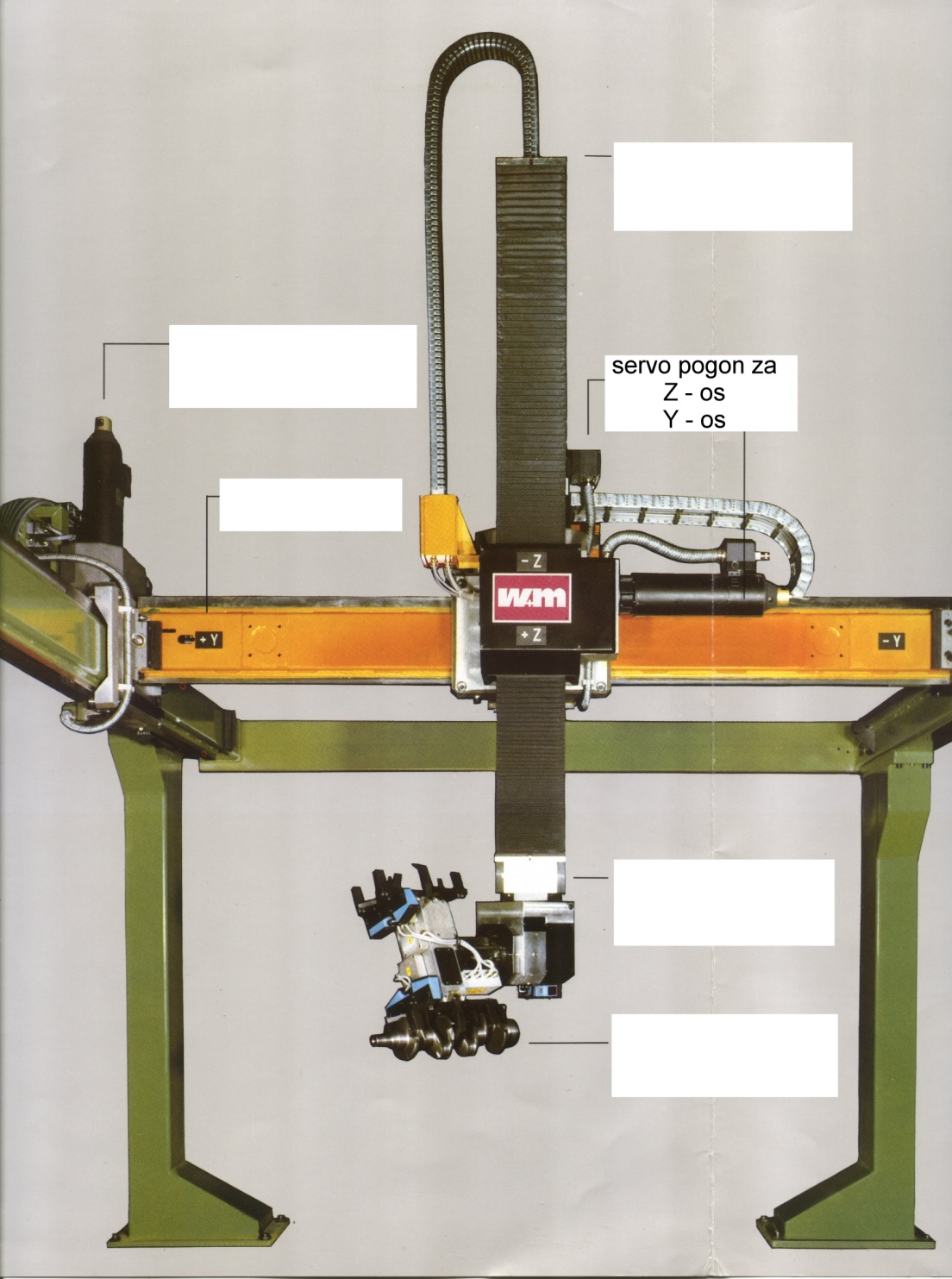 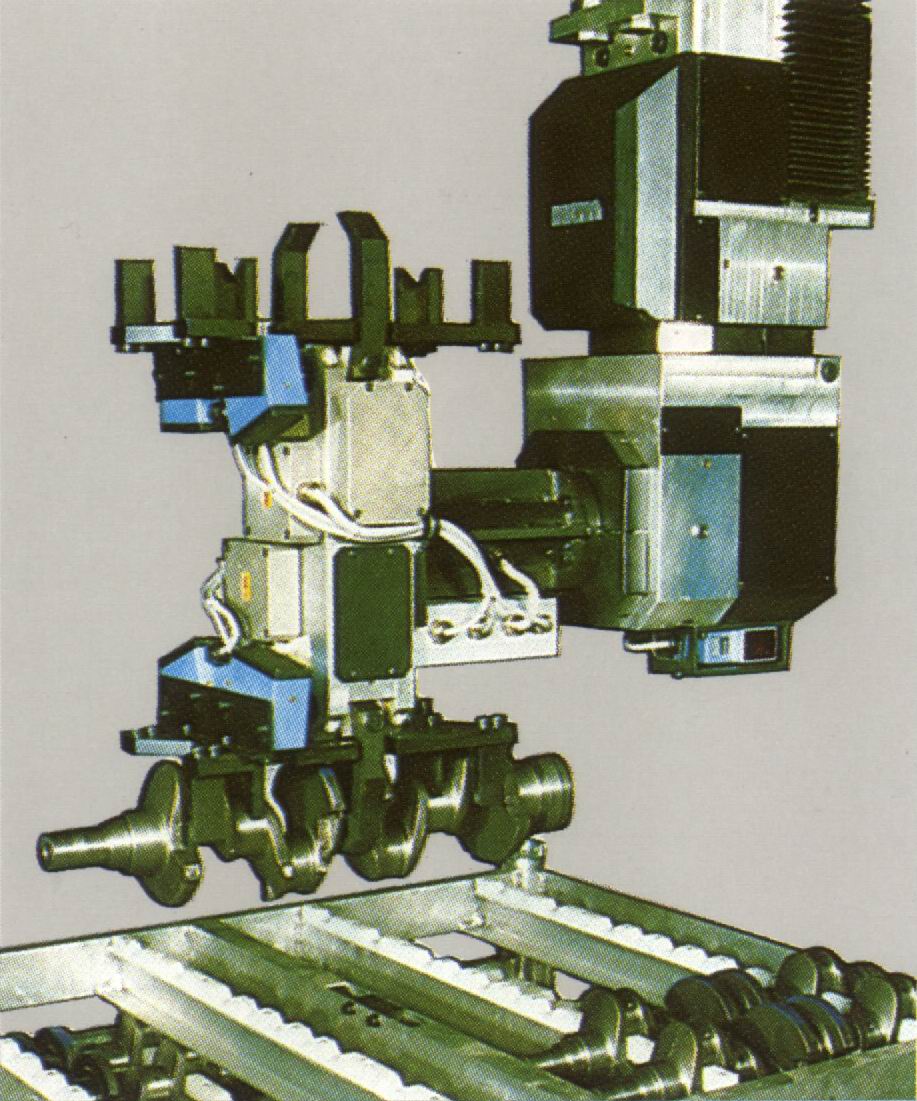 Z - os
Pogon za 
X - os
Zasučni modul
prijemalo
Kartezični robot zgrajen iz modulov z elektromotornim pogonom
Dvojno prijemalo za strego obdelovalnih strojev - stružnic